Figure 3. Minimum-current estimates of the cerebral sources of mismatch magnetic fields in one healthy subject (control ...
Cereb Cortex, Volume 17, Issue 11, November 2007, Pages 2516–2525, https://doi.org/10.1093/cercor/bhl157
The content of this slide may be subject to copyright: please see the slide notes for details.
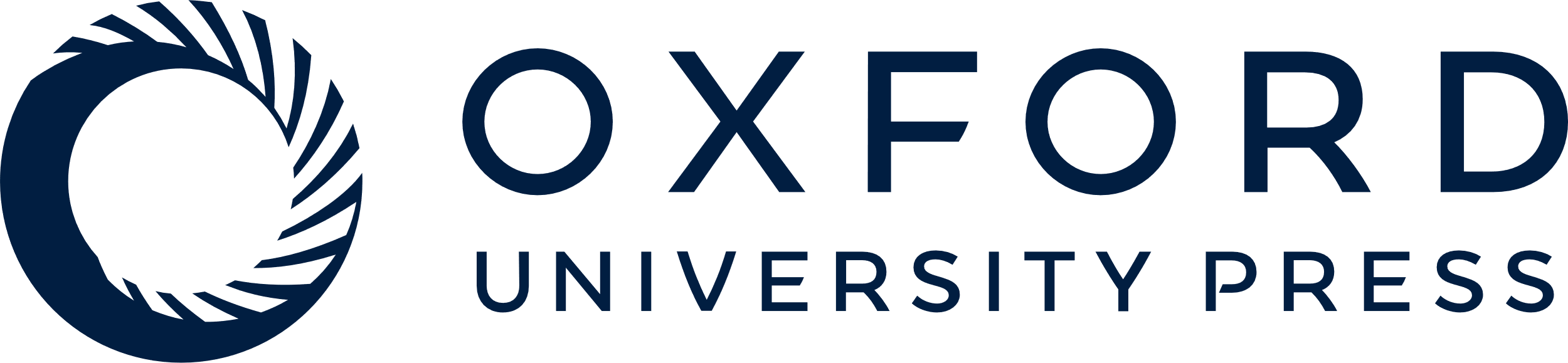 [Speaker Notes: Figure 3. Minimum-current estimates of the cerebral sources of mismatch magnetic fields in one healthy subject (control 2) and in one TLE patient (patient 2). LH, left hemisphere; RH, right hemisphere.


Unless provided in the caption above, the following copyright applies to the content of this slide: © The Author 2007. Published by Oxford University Press. All rights reserved. For permissions, please e-mail: journals.permissions@oxfordjournals.org]